Achieve. Grow. Build.
Implementing IT Accessibility at DeVry Online Services
Designing inclusivity in – Success factors
Be ahead of the curve: Work closely with ADA officers to identify student needs and provide support before the student experiences difficulties
Develop gatekeepers: Ensure Instructional Designers and Course Developers become accessibility “gatekeepers” for web accessible content development
Make it easy: Develop accessible templates and tools for creating web accessible content
Support the front line: Provide processes and tools for fast and effective support
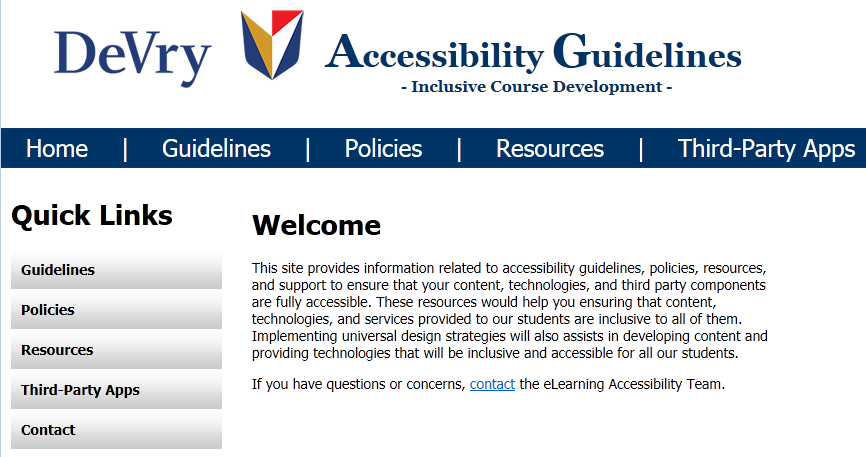 Printing options
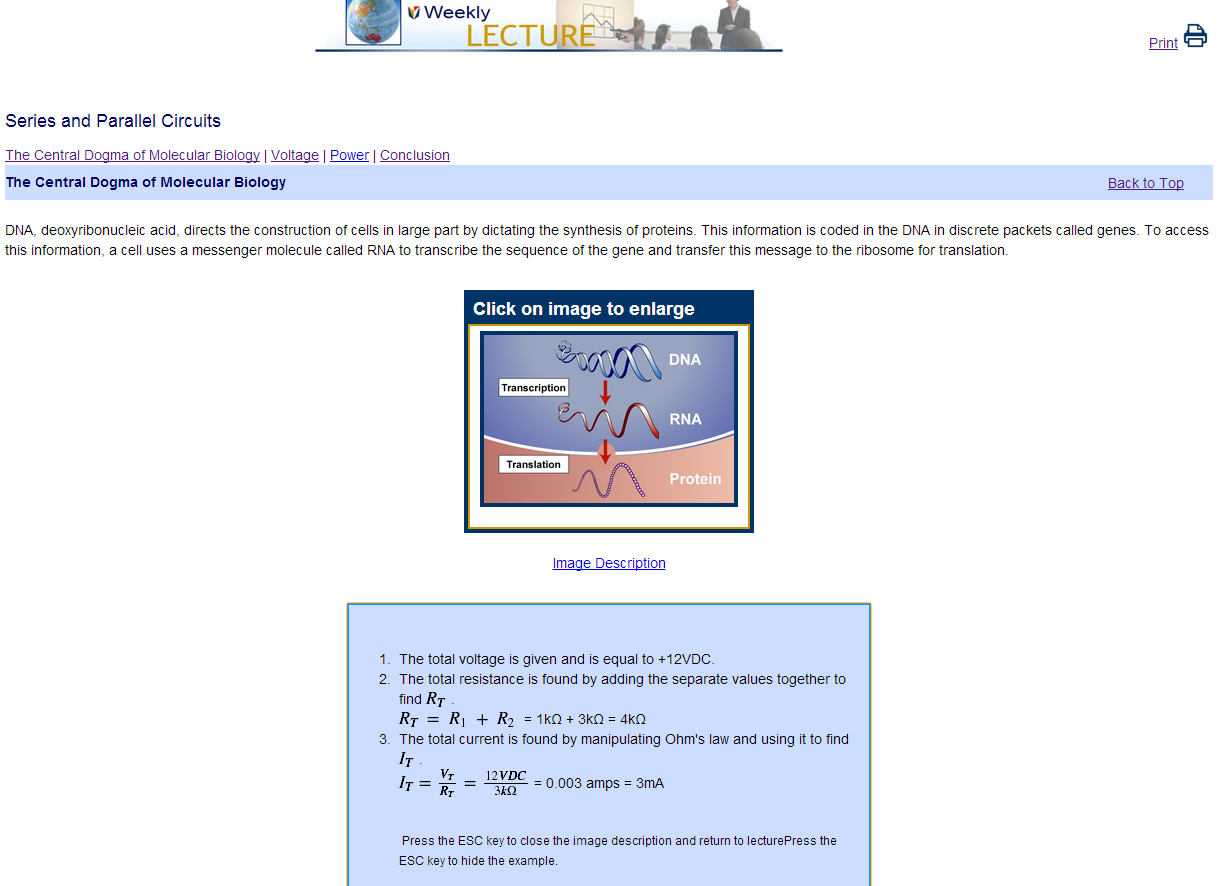 Headings and automation
Lightboxes and keyboard access
Embedding HTML descriptions
MathML Implementation
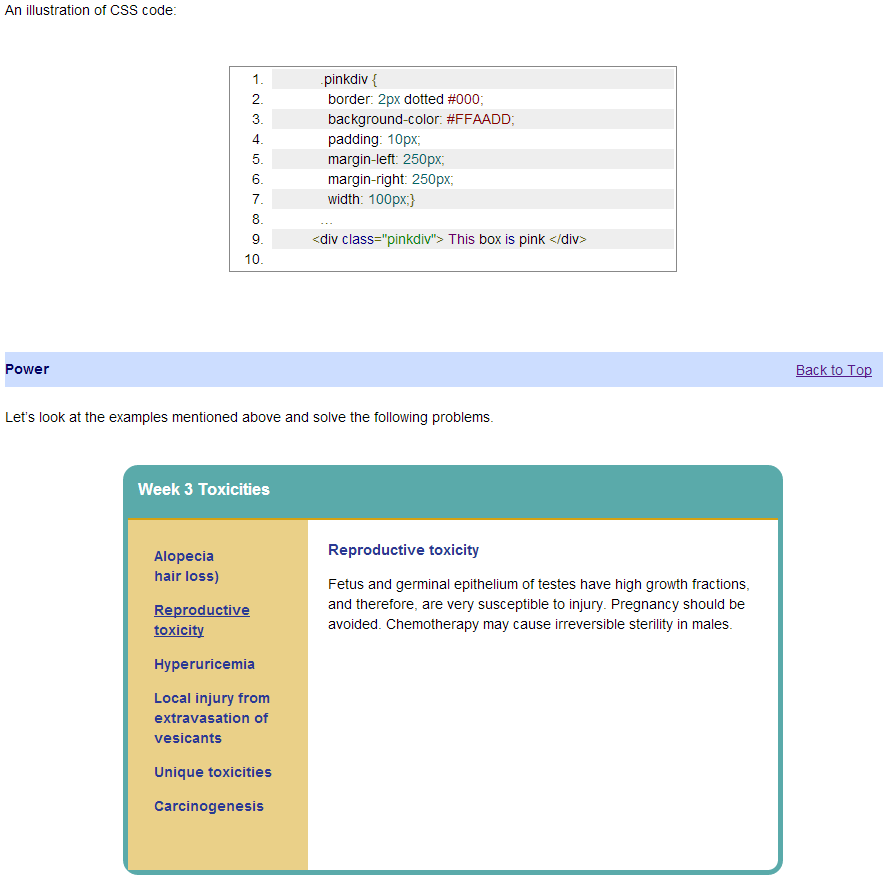 JavaScript and CSS to automate styling
HTML based interactives
Building accessibility in from the START
Build with the right tools – CSS, HTML5, JavaScript. MathML
Build the right team – Coders with deep understanding of accessibility tools
Build with the right principles -  Universal Design: Access and options for all (multiple delivery channels for student selectivity)
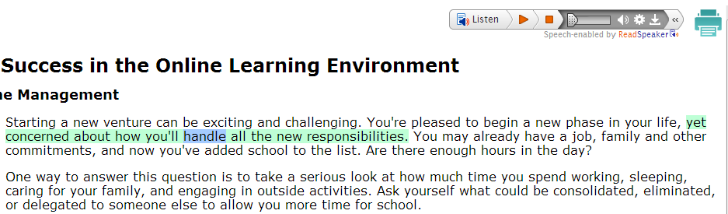 Giovanni DuarteSenior Instructional Technologist / eLearning Accessibility Team LeadDeVry Online Servicesgduarte@devry.edugduarte@devry.edu